The Crown Rot ‘Deadhead’ Phenomenon in Durum Wheat

Noel Knight and Mark W Sutherland
Centre for Crop Health ● University of Southern Queensland ● Toowoomba
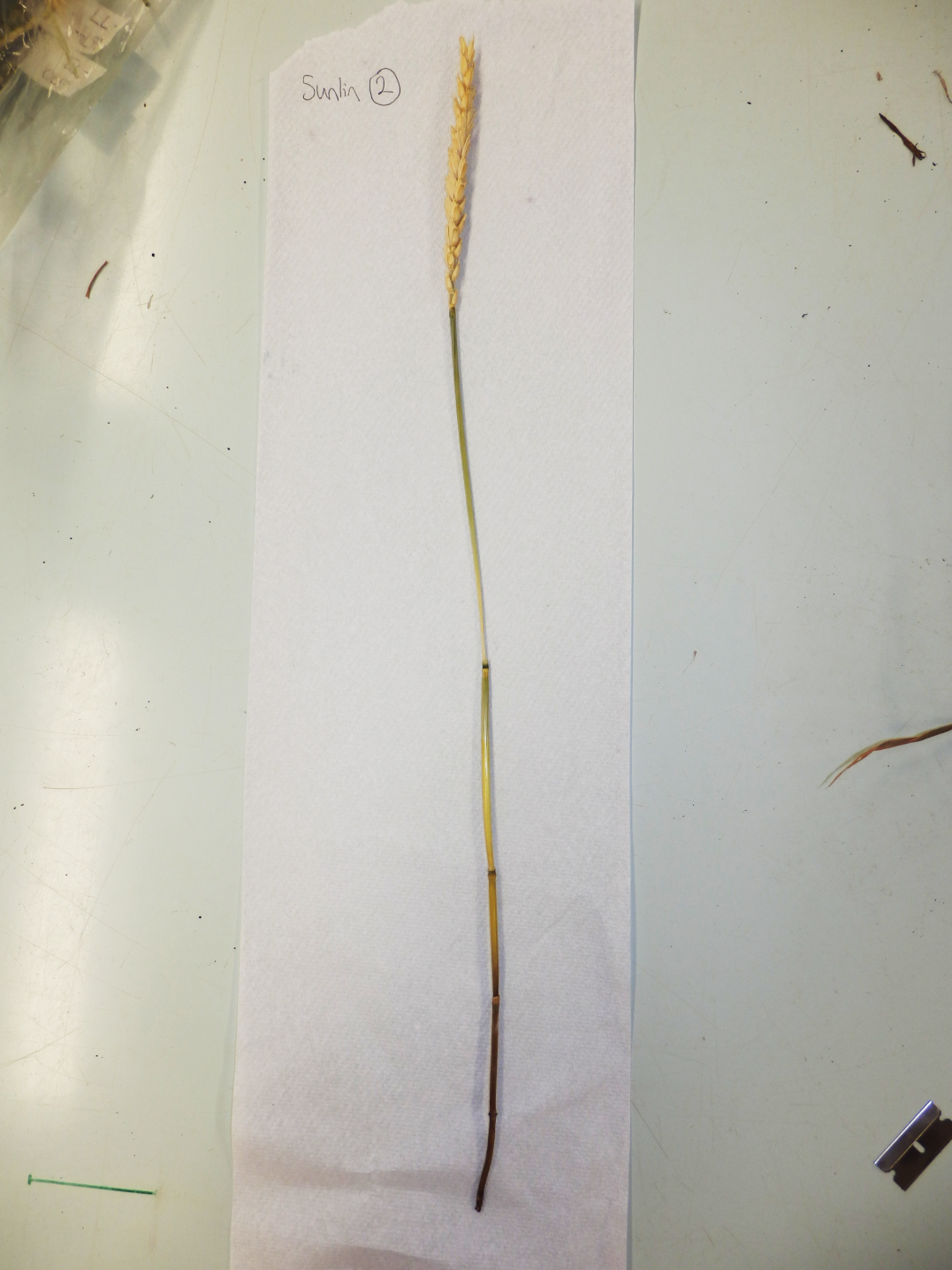 EGA Bellaroi (2014) 

crown rot affected field plants exhibiting both living and senescing stems

Comparison of stems using:

visual discolouration

F. pseudograminearum biomass

vascular colonisation
18 cm
12 cm
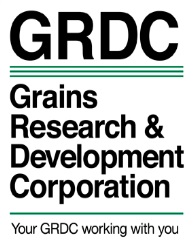 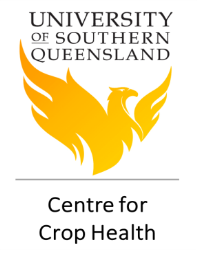 6 cm
Senescent
Non-senescent
0 cm
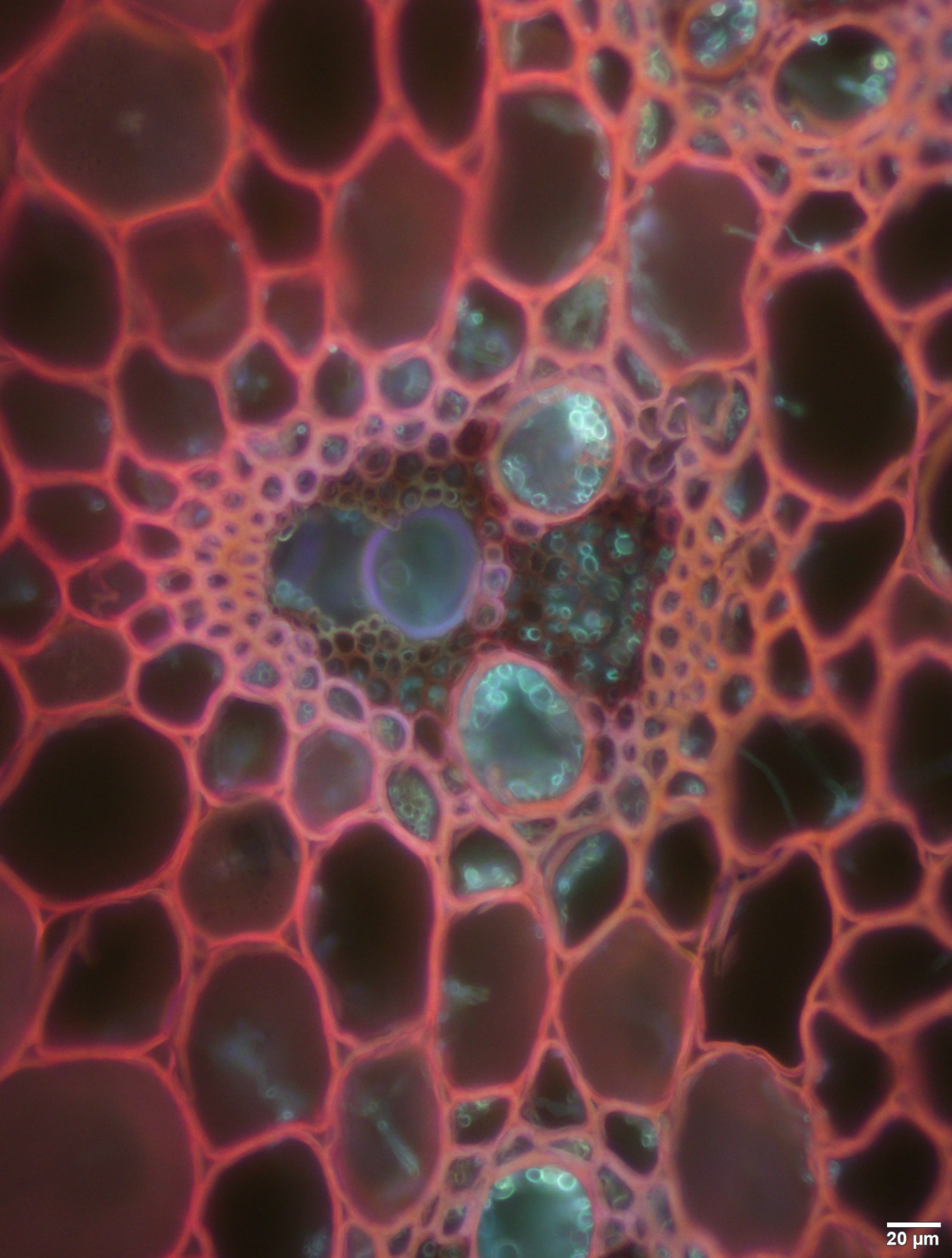 Vascular Colonisation
EGA Bellaroi 2014
Section at 1 cm
Section at 7 cm
Section at 13 cm
Senescent
Non-Senescent
No Colonisation
Xylem Colonisation
Xylem and Phloem Colonisation
Phloem Colonisation